Naam: xx
Klas: 4vmbo bk
Datum: 15-03-2016
Presentatie Nederlands
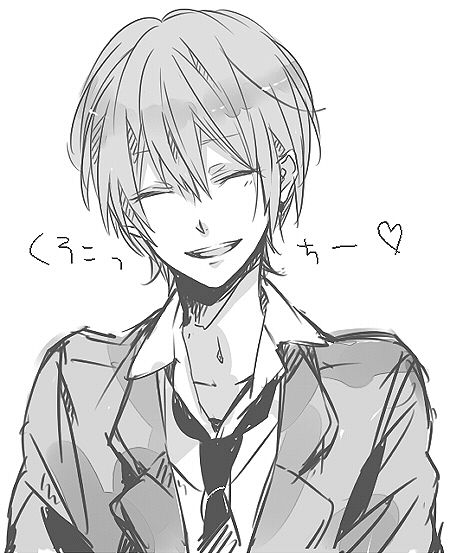 Over 4 stellingen
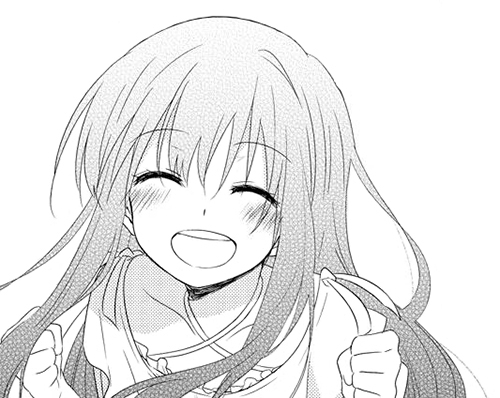 Keuze van de stellingen
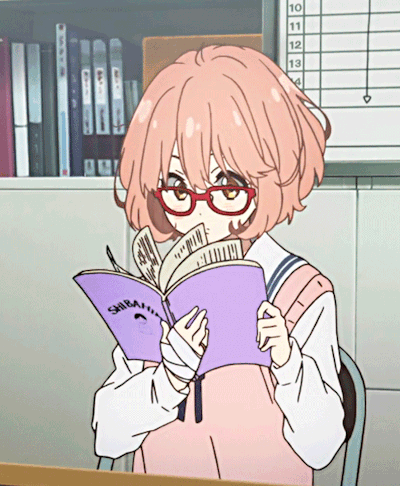 Een boek lezen in het openbaar is niet cool

De meeste boeken zijn saai

Iedere klas moet een leesuur op het rooster hebben

Je kunt eerst de film bekijken voor je het boek leest
Een boek lezen in het openbaar is niet cool.
Argumenten voor:
Maakt je nerdig
Mensen pesten je ermee
Lezen op de smartphone is cooler
Argumenten tegen:
Het is leuk voor jezelf
Voorlezen aan anderen
Anderen doen het ook
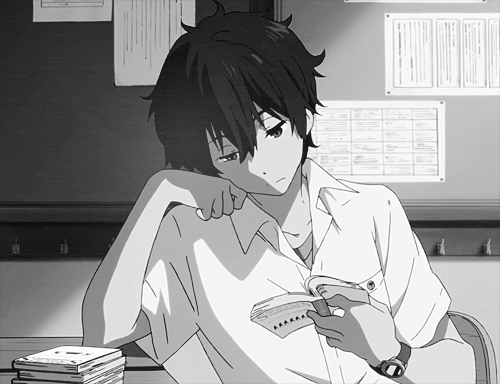 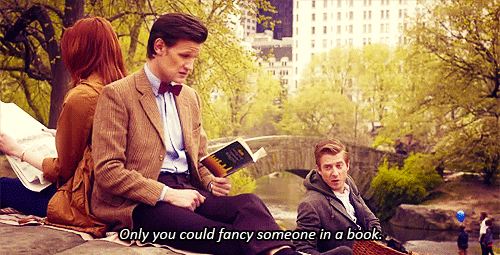 De meesten boeken zijn saai.
Argumenten tegen:
Leuk maar niet bekend
Goed voor de ontwikkeling
Er zijn veel goede boeken
Argumenten voor:
Saai verhaal
Weinig illustraties
Meeste zijn dik
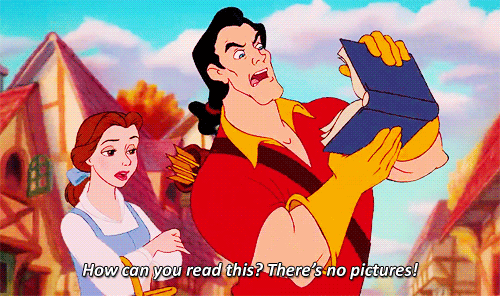 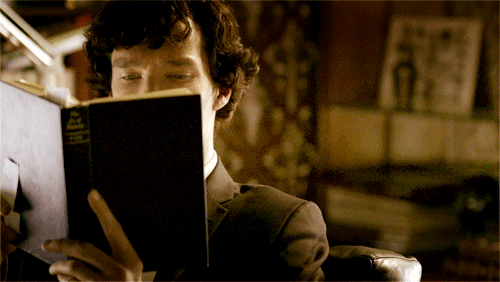 Iedere klas moet een leesuur op het rooster hebben.
Argumenten tegen:
De meeste leerlingen vinden dat stom
Ze hebben al veel lesuren
Bijna niemand besteedt tijd aan lezen
Argumenten voor:
Kunnen ze gerust lezen
Geen stress
Beter voor de taalvaardigheid
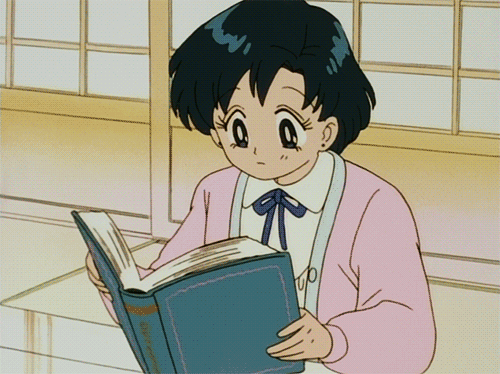 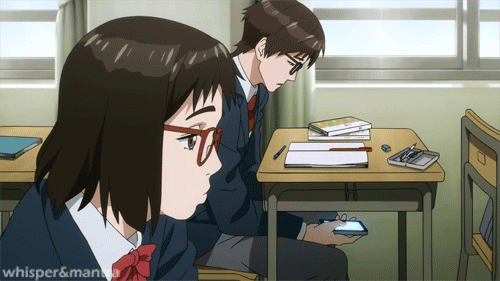 Je kunt beter eerst de film bekijken voor je het boek leest.
Argumenten tegen:
Het verhaal is dan aangepast
Meeste mensen lezen eerst en kijken daarna 
Het verhaal is beter als je alleen het boek leest
Argumenten voor:
Het is makkelijker te begrijpen
Bijna iedereen vindt deze manier beter
Je kan dan het verschil zien tussen de twee
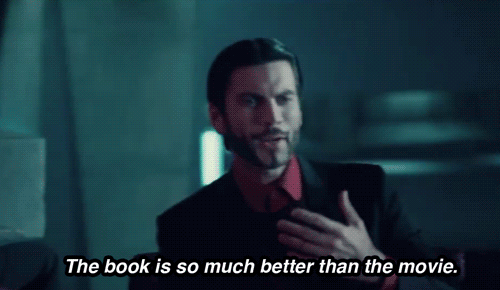 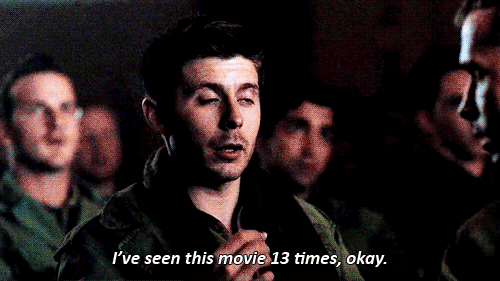 Mijn eigen standpunt
Je kunt beter eerst de film kijken en dan het boek lezen
Ik en meer mensen vinden het zo

Het kijken helpt bij het lezen

Het is vermakend

Wat hetzelfde is en wat verschilt is interessant
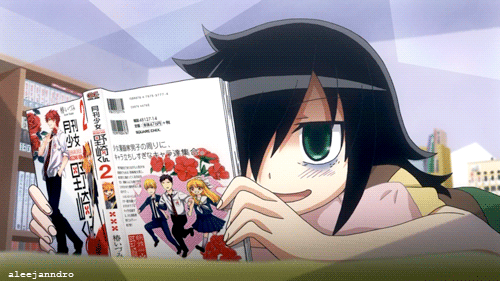 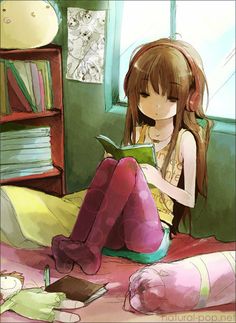 Stelling met foto
Lekker fijn lezen in mijn eigen kamer, dan voel ik mij op mijn gemak! Want er is niemand die tussen mij en mijn boek kan komen.
Einde presentatie!
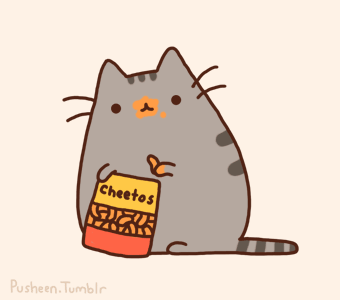